CHỦ ĐỀ 7. DI TÍCH QUỐC GIA ĐẶC BIỆT VƯỜN QUỐC GIA CÁT TIÊN
CHỦ ĐỀ 7. DI TÍCH QUỐC GIA ĐẶC BIỆT VƯỜN QUỐC GIA CÁT TIÊN
I. Vị trí địa lí và diện tích của vườn quốc gia Cát Tiên
CHỦ ĐỀ 7. DI TÍCH QUỐC GIA ĐẶC BIỆT VƯỜN QUỐC GIA CÁT TIÊN
I. Vị trí địa lí và diện tích của vườn quốc gia Cát Tiên
-Vườn quốc gia Cát Tiên được Thủ tướng Chính phủ quyết định xếp hạng di tích quốc gia đặc biệt. Vườn Quốc gia Cát Tiên thuộc địa phận 3 tỉnh, 6 huyện (huyện Tân Phú và huyện Vĩnh Cửu của tỉnh Đồng Nai; các huyện Cát Tiên, Bảo Lâm, Đạ Tẻh của tỉnh Lâm Đồng và huyện Bù Đăng của tỉnh Bình Phước), tiếp giáp giữa Tây Nguyên và miền Đông Nam Bộ, được bao bọc bởi hơn 90 km chiều dài sông Đồng Nai.
-Tổng diện tích Vườn quốc gia Cát Tiên là 71 187,9 ha, chia thành ba vùng:
+Khu Bắc Cát Tiên (Cát Lộc) thuộc địa phận tỉnh Lâm Đồng: 27 260,3 ha (38,29%).
Khu Tây Cát Tiên thuộc địa phận tỉnh Bình Phước: 4 382,8 ha (6,16%).
Khu Nam Cát Tiên thuộc địa phận tỉnh Đồng Nai: 39 544,8 ha (55,55%).
II. Đa dạng sinh học của vườn quốc gia Cát Tiên
1. Đa dạng về thực vật:
II. Đa dạng sinh học của vườn quốc gia Cát Tiên
1. Đa dạng về thực vật:
- Các hệ sinh thái rừng trên cạn (rừng lá rộng thường xanh; rừng lá rộng nửa rụng lá; rừng hỗn giao gỗ, tre nứa; rừng lồ ô, tre nứa thuần loại), vừa có thảm thực vật ngập nước (bàu sấu, bàu chim, bàu cá). Do đó, Vườn quốc gia Cát Tiên có độ đa dạng sinh học cao và đặc trưng.
-Ngoài ra, còn có loại rừng trồng: là loại rừng được trồng một số loại cây gỗ thường xanh, có độ che phủ tốt, như cây sao, dầu, căm xe, cẩm lai,...
2. Đa dạng về động vật:
2. Đa dạng về động vật:
-Vườn quốc gia Cát Tiên ghi nhận có 1 729 loài động vật thuộc 238 họ, 51 bộ, trong đó có 571 loài động vật có xương sống trên cạn, Trong đó, có nhiều loài quý hiếm nằm trong Sách Đỏ Việt Nam, cần được bảo vệ như vượn đen má vàng, bò tót, gà lôi lông tía, gà tiền mặt đỏ và có một số loài đặc hữu, như: chà vá chân đen, tê giác một sừng Việt Nam và hoẵng Nam Bộ, gà so cổ hung, gà tiền mặt vàng, chích chạch má xám,…
3. Đa dạng về nấm:
3. Đa dạng về nấm:
-Vườn quốc gia Cát Tiên là môi trường sống của rất nhiều loài nấm. Hiện đã định danh được 370 loài, ngoài ra đã phát hiện khoảng 60 loài nấm lạ song chưa phân tích định loại được. Trong đó, xác định thêm hơn 90 loài nấm mới.
III. Vai trò của vườn quốc gia Cát Tiên đối với môi trường Tỉnh Lâm Đồng
III. Vai trò của vườn quốc gia Cát Tiên đối với môi trường Tỉnh Lâm Đồng
-Tạo thành một vành đai sinh thái chuyển tiếp giữa cao nguyên và đồng bằng và được bao bọc bởi hệ thống sông Đồng Nai. Với đặc điểm và vị trí địa lí này, Vườn quốc gia Cát Tiên có vai trò khá quan trọng đối với môi trường ở tỉnh Lâm Đồng: 
-Góp phần làm cho khí hậu ở vùng chuyển tiếp mát mẻ, dễ chịu 
-Góp phần giữ nguồn nước ngầm, hạn chế xói mòn đất, hạn chế tác động của lũ lụt,… phục vụ cho sinh hoạt, sản xuất của người dân.
- Là nơi lưu giữ nguồn gene quý phục vụ công tác nghiên cứu khoa học, bảo tồn, phát triển môi trường sinh thái bền vững.
Nêu vị trí địa lí và diện tích của vườn quốc gia Cát Tiên?
Nhận xét về sự đa dạng của vườn quốc gia Cát Tiên?
Vai trò cuả vườn quốc Gia Cát Tiên?
-Theo em chúng ta cần phải làm gì để bảo vệ vườn quốc gia Cát Tiên?
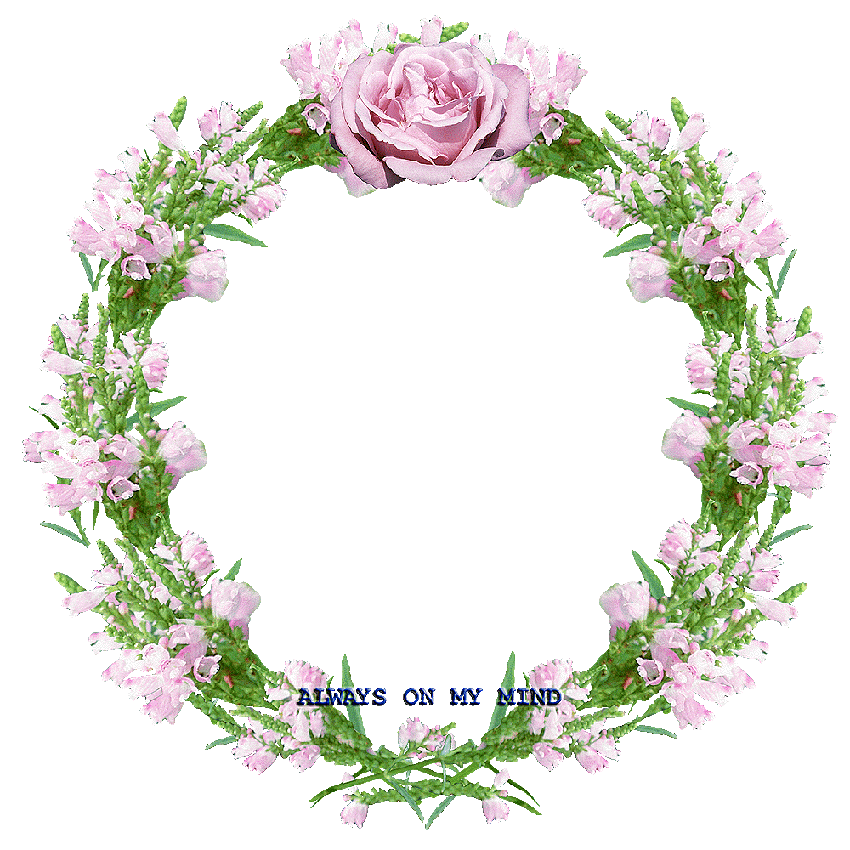 Caûm ôn quyù thaày coâ vaø caùc em ñaõ theo doõi